Музыка в баснях
интегрированный  урок 
по музыке и литературе
Какой жанр?..
«Чтоб музыкантом быть, 
       так надобно уменье…»

«Когда в товарищах согласья нет,
       на лад их дело не пойдет,  И выйдет из него не дело,
       Только мука…»
                                                  И.А.Крылов
Что такое басня
Басня -  жанр литературы
Появилась в Древней Греции
Короткий , аллегорический рассказ  нравоучительного характера
Обязательно вывод – мораль
Действующие  герои – животные,  птицы,  рыбы, насекомые, вещи , под образами которых подразумевают людей
ЗНАМЕНИТЫЕ БАСНОПИСЦЫ
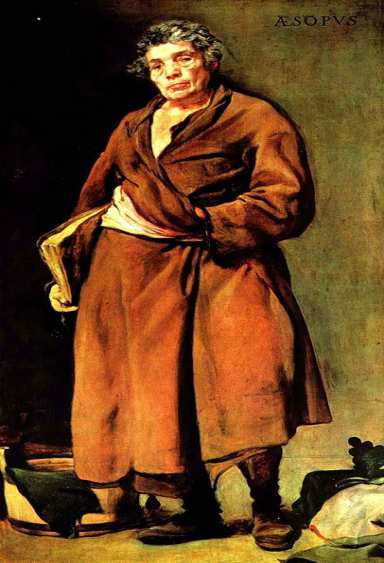 ЭЗОП
ЗНАМЕНИТЫЕ БАСНОПИСЦЫ
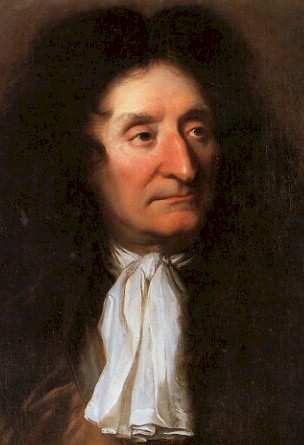 ЖАН ДЕ ЛЕФОНТЕН
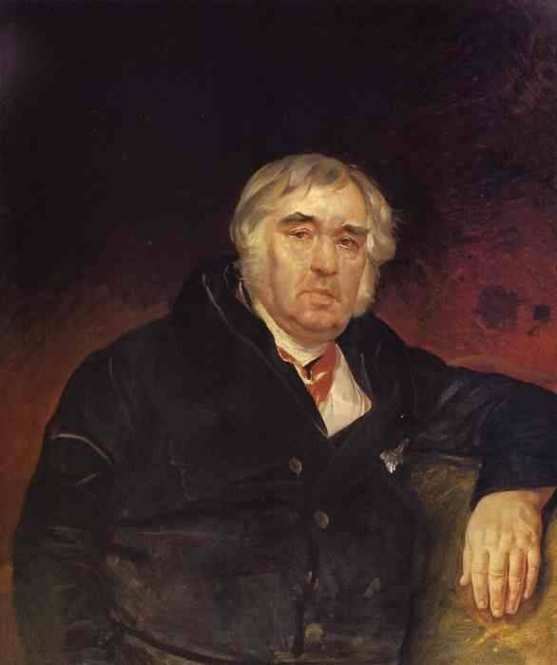 ИВАН 
АНДРЕЕВИЧ 
КРЫЛОВ

(1768-1844)
Основные признаки 
басни
Небольшой рассказ
Часто стихотворный
2 части: основное повествование и мораль
Аллегорическая форма (иносказание)
Сатирическое изображение
Герои – чаще животные
Олицетворение
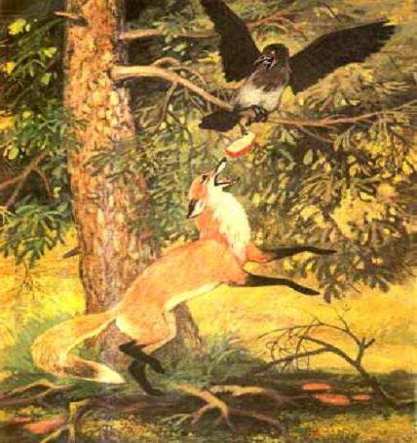 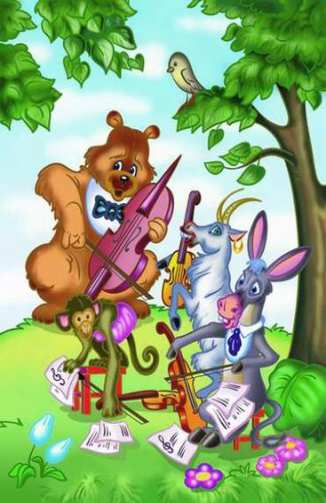 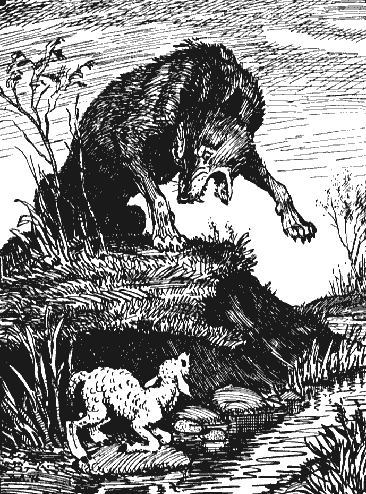 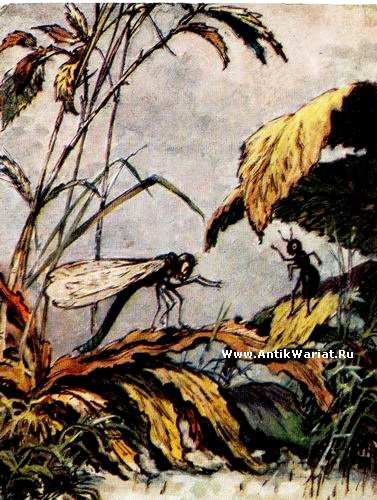 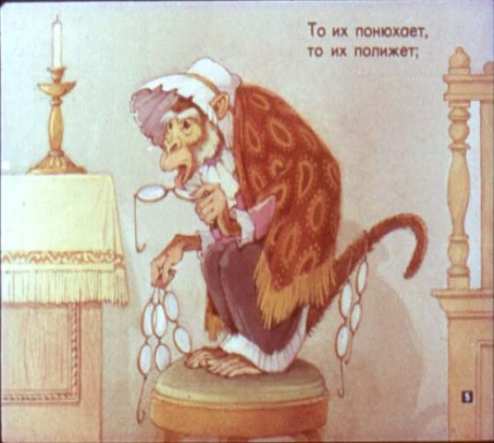 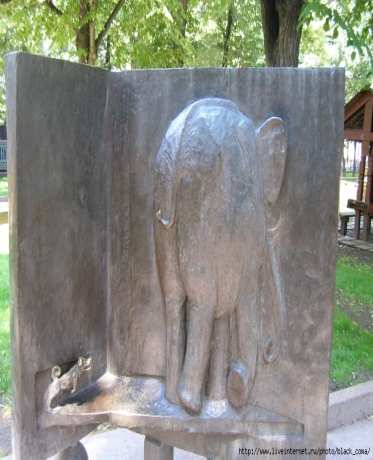 СКУЛЬПТУРА НА ПАТРИАРШИХ ПРУДАХ,ПОСВЯЩЕНО БАСНЯМ КРЫЛОВА
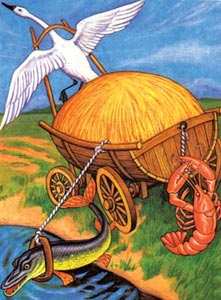 Биография Крылова
Родился писатель в семье армейского офицера. Десять лет было мальчику, когда отец умер. Семья, и без того небогатая, осталась без всяких средств к существованию. Крылов вынужден был пойти работать в канцелярию  суда, а на досуге самостоятельно изучал французский и итальянские языки.
Свою литературную деятельность Иван Андреевич начинал как  драматург – автор произведений для театра. Но прославился он своими баснями.
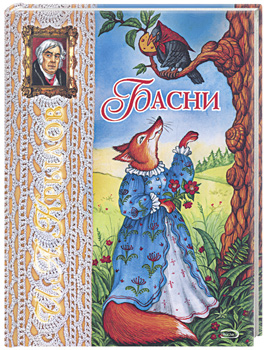 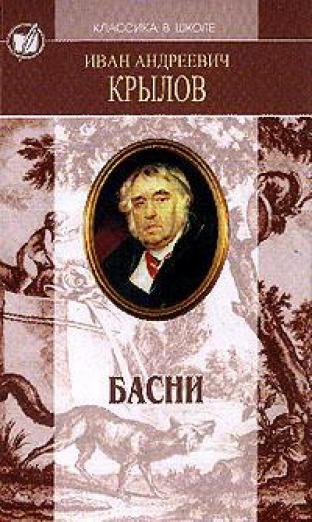 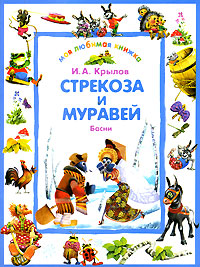 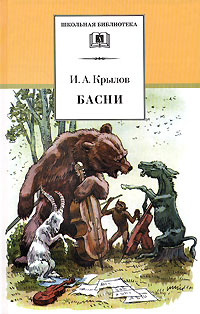 Игорь Ильинский о баснях Крылова
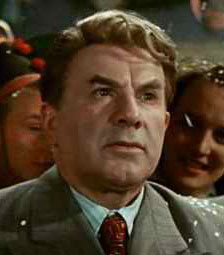 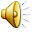 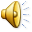 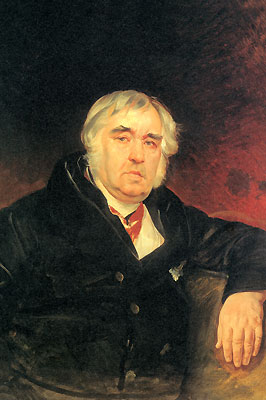 Кто не слыхал его живого слова?
Кто в жизни с ним не встретился своей?
Бессмертные творения Крылова
Мы с каждым годом любим все сильней.
М. Исаковский
К. Брюллов. Портрет И. А. Крылова
Реши пример
Дуэт + квинтет – трио =?
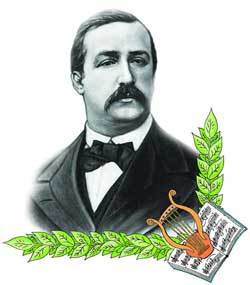 Две стороны личности: композитор и ученый-химик
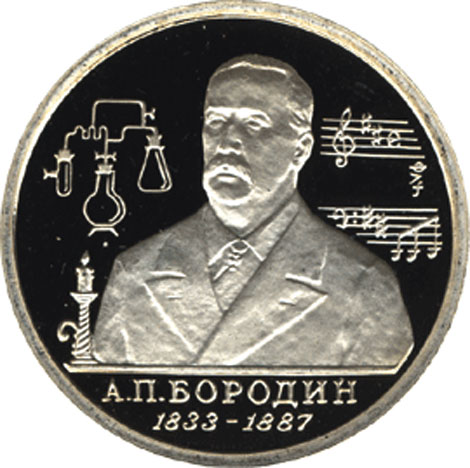 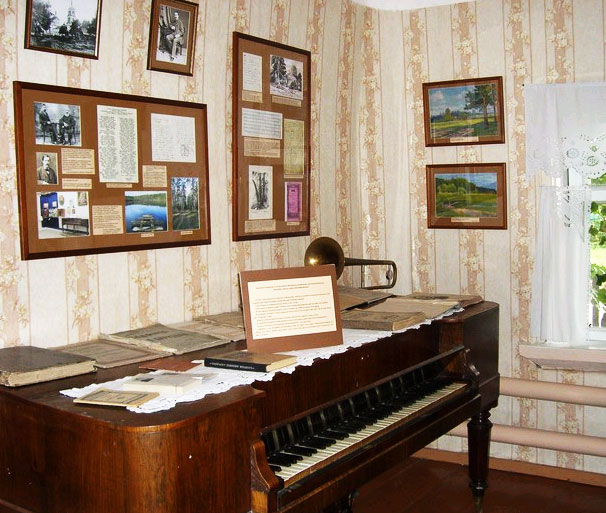 Дом, в котором вырос А.П. Бородин
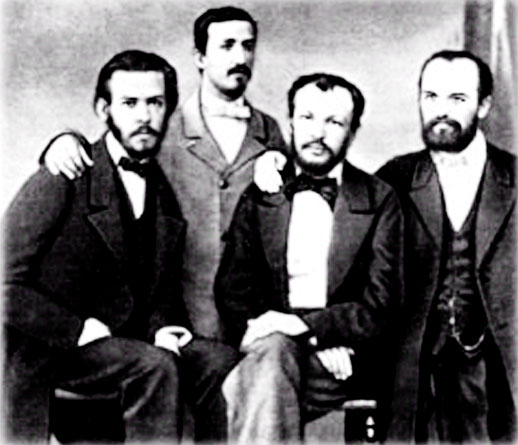 Научное открытие А.П. Бородина - формула фтористого бензоила
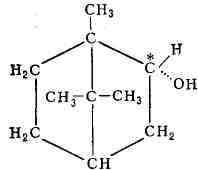 На международном конгрессе  - 
А.П. Бородин, Д.И. Менделеев.
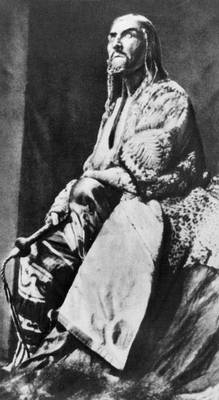 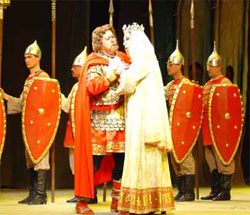 Главные герои оперы: 
князь Игорь, его жена Ярославна,
хан Кончак